Disrepair Project University HouseLegal Advice Centre
20 May 2024
Objectives
The Disrepair Project will be delivered by University House in collaboration with pro bono lawyers from leading commercial law firms.
The main aim of the project is to utilise pro bono capacity to undertake casework in an area of great legal need for a group of vulnerable clients. It is hoped that the work of the project can feed into strategic efforts by UH and other organisations working to:
influence policy around the importance of the availability of Legal Aid for Disrepair cases beyond the current scope.
The Disrepair Project- Background
Throughout London, there are 1000s of vulnerable families trapped in poorly maintained dwellings with key players, such as local authorities seemingly unable or unwilling to effectively intervene, indeed, local authorities are themselves often guilty of forcing people to remain in unfit dwellings.
What is Disrepair
Disrepair is where part of a house or a flat has deteriorated. 
Water ingress; 
Dampness? 
Inadequate heating?
Defective drainage & water supplies; 
Something that renders the property in some way unsafe?
What is not disrepair
Repair does not include improvement. Work which substantially improves or changes the dwelling unlikely to constitute “repair” 

Also, there is, in general, no obligation to remedy an inherent defect. 

Problems which result from a defect in design, such as a lack of CWI, or a lack of DPC will not normally be “disrepair”. 

Condensation damp:  No recourse to s.11 LTA 1985
What is Included
Under the express terms

Those implied by the Landlord and Tenant Act 1985, s 11 (LTA 1985). This covers:
Structure and exterior : walls, roofs,  foundations,  drains,  guttering,  external pipes,  windows, external doors; 

Installation for the supply of water, gas, electricity and sanitations (basins, sinks, baths, toilets and associated pipework, gas and water pipes, electrical wiring); 

Installations for space and water heating (water tanks, boilers, radiators, gas lines, fitted electrical lines or fitted heaters).
What needs to be proven?
Consider each point :

Is it disrepair?
Is it within the landlord’s repairing obligation?
Does the landlord know?  Was notice given?  Actual or constructive?
Has more than a reasonable period of time elapsed between notice and repair?
What is the damage or losses, if any?  Do they flow?
Information needed
Landlord’s repair obligations
Express term in the tenancy agreement
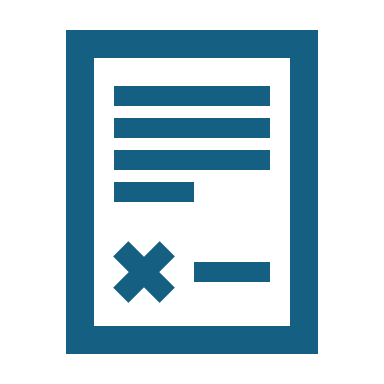 A landlord cannot contract out of their obligations under section 11 by writing in a term in the tenancy agreement. 

They can add additional terms. 

E.g. a landlord must repair appliances such as the oven or washing machine.

Social housing tenancy agreements often include express terms regarding disrepair. A tenant should check their tenancy agreement for any additional terms
S 11(1), Landlord and Tenant Act 1985
[Speaker Notes: s11 of the L&TA 1985 automatically implies a term into the tenancy agreement. Essentially the landlord must keep in repair and proper working order the installations in the property that supply:
Gas and electricity
Heating and hot water
Water and sanitation

This would include:
- water and gas pipes
- electrical wiring and sockets
 - boilers and water tanks
- radiators and other space heating installations

Installations for sanitation include basins, sinks, baths and toilets

The LL must also repair the structure and exterior of a property as structural issues can cause other problems. Eg if structure cause damp and mould

Structure and exterior of commons parts is also landlords' responsibility to keep in good repair

Cannot add an express term in the tenancy agreement to come avoid the repair responsibility automatically added by s11. 

NB  - does not apply to crown tenancies, fixed term tenancies of seven years or more, licence and lodger agreements. 

The landlord is usually not required to carry out repairs to the property until they have been notified of the problem.


Section 11 does not require the landlord to:

- carry out repairs necessary because the tenant failed to use the property in a tenant like manner

- rebuild or reinstate the property after destruction or damage by fire, flood or storms

- repair or maintain anything the tenant is entitled to remove from the property]
Landlord and Tenant Act 1985  s9A
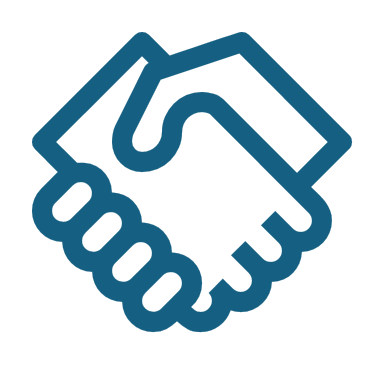 A landlord must make sure the property is fit for human habitation when they grant the tenancy and throughout.

Landlord and Tenant Act 1985  section 9A
9A Fitness for human habitation of dwellings in England
(1)In a lease to which this section applies of a dwelling in England (see section 9B), there is implied a covenant by the lessor that the dwelling—
	(a)is fit for human habitation at the time the lease is granted or otherwise created or, if later, at the beginning of the term of the lease, and
	(b)will remain fit for human habitation during the term of the lease.

This was implied by the Homes (Fitness for Human Habitation) Act 2018 which came into force on 20 March 2019

A local authority can also inspect a property for hazards and take enforcement action.

This overlaps with the repairing obligation under section 11 of the Landlord and Tenant Act 1985. The landlord would be responsible for resolving the issue under both sets of rules.
[Speaker Notes: Section 9A creates an implied term that a landlord must ensure a dwelling they let out is fit for human habitation. The property must be fit for habitation on the day of letting and throughout the tenancy. 

Where a home is unfit, the landlord must take steps to remedy this. The landlord might need to make improvements to the property as well as carrying out repairs to remedy a defect.

A property might be unfit for human habitation if it has:
damp  
drainage and sanitary problems
a health and safety hazard
Water supply
Ventilation
Natural lighting
Facilities for preparing food or disposal of waste water
A hazard under the Housing Health and Safety Rating System]
When does section 9A not apply?
s.9A(2) and (3) Landlord and Tenant Act 1985
The landlord is not required to:
Carry out works because the tenant breached the contract or failed to use the property in a tenant like manner
Rebuild or reinstate the property after destruction or damage by fire, flood or storms
repair or maintain anything the tenant is entitled to remove from the property
[Speaker Notes: Where the landlord requires the consent of a superior landlord or third party, the landlord is not liable if they have taken reasonable endeavours to obtain consent and this has not been given.

A landlord is also not required to carry out works that would cause them to breach other legal obligations, for example planning permission or listed building consent.]
Legislation- Defective Premises Act 1972
Imposes a duty of care on landlords and people involved with constructing or working on a dwelling. 

Section 1 Duty to build dwellings properly.
(1)A person taking on work for or in connection with the provision of a dwelling (whether the dwelling is provided by the erection or by the conversion or enlargement of a building) owes a duty—
(a)if the dwelling is provided to the order of any person, to that person; and
(b)without prejudice to paragraph (a) above, to every person who acquires an interest (whether legal or equitable) in the dwelling; to see that the work which he takes on is done in a workmanlike or, as the case may be, professional manner, with proper materials and so that as regards that work the dwelling will be fit for habitation when completed.
Section 4 Landlord’s duty of care in virtue of obligation or right to repair premises demised.
[Speaker Notes: An affected person can make a court claim for breach of a duty under the Act if:
they suffer injury or property damage caused by a landlord's failure to fix relevant defects in a property
a dwelling is unfit for human habitation due to construction or repair defects

 A person can claim for damages. Damages might put them in the same financial position they would have been in had they not experienced the breach of duty.

An affected person might be able to make a claim against someone other than a landlord. Where construction or repair defects make a property unfit for habitation, a person might be able to make a claim against a:
builder
surveyor
property developer

A person other than the tenant might be able to make a claim when a landlord does not repair a relevant defect and they experience injury or property damage. This includes:
visitors to the property
members of the tenant's household
people with a legal interest in the property]
Limitation Act 1980:
(i) Where the claim relates to a long period of time, the landlord can plead the 1980 Act. With periodic tenants, this will be 6 years. As breach of repairing covenant is a “continuing breach”, this does not amount to an absolute defence but it will reduce damages. 

(ii) Note also that where the claim includes a claim for personal injury, the time limit is 3 years.
Other Legislation
Environmental Protection Act 1990

A criminal prosecution of the landlord  can be brought under the Environmental Protection Act 1990

A local authority can enforce the EPA 1990. For further detail see Chapter 6 Housing Conditions tenant’s rights 6th edition published by LAG
[Speaker Notes: Note to self: Need to look into this]
Notice
[Speaker Notes: A landlord might also have notice of repair and safety issues if they visit the property and observe problems. Landlord is not required to carry out repairs until they are informed of the issue by the tenant or another person such as a contractor.

Notice does not have to be in writing. Written records can be used as evidence that the tenant notified the landlord. E.g. text message]
What is a ‘reasonable time’?
A landlord must carry out repairs within a reasonable time once given notice
No definition of ‘reasonable time’
A  reasonable time might be within:
24 hours for an emergency repair, such as a burst pipe
a week for an urgent repair, such as an insecure window above the ground floor
a month for a routine repair, such as a dripping tap

Policy but also common sense
[Speaker Notes: It depends on the type of repair and the vulnerability of the occupants. 

Social landlords often have a written policy that states how quickly they will carry out repairs]
Loss and Damage
Have losses been sustained?
Has the tenant mitigated their loss?
Compensation is awarded as a percentage of the rent plus any special damages. 
Consider the proof of special damages
How the project will work
Options if the landlord doesn’t carry out the repairs

Pathway 1 – Legal Aid and Exceptional Case Funding (ECF). Take legal action. 
Pathway 2 – report the issue to the environmental health department
Pathway 3 – make a formal complaint about their landlord to the Housing Ombudsman
Pathway 4 – Make a homeless application to the local authority. “Deemed homelessness”
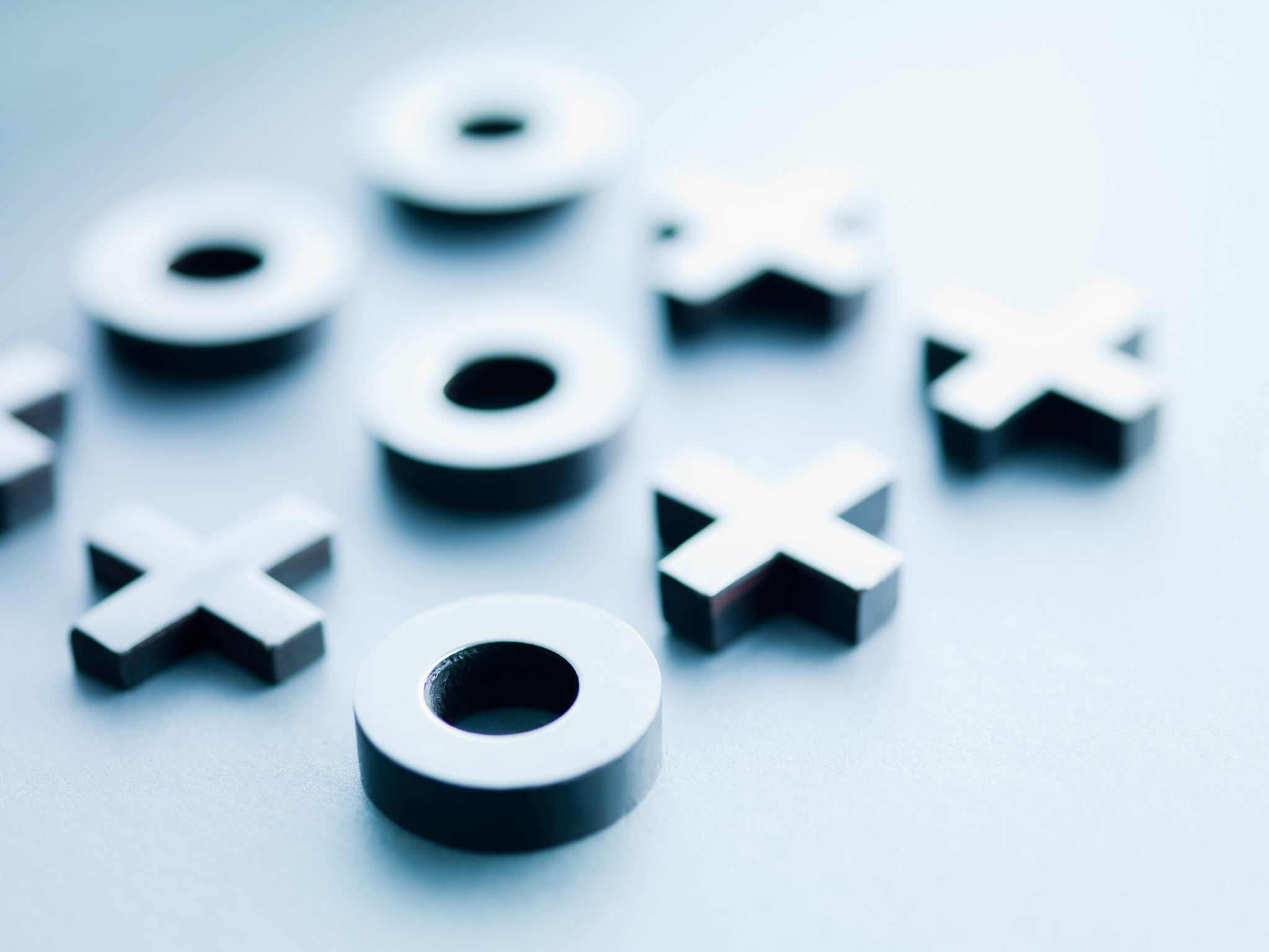 Pathway 1 – ECF & ISSUING CLAIM
This pathway would involve the pro-bono lawyer drafting instructions to the surveyor, unless the client already has enough evidence of the disrepair and then making the ECF application
What is exceptional case funding?
Civil legal services which are not within the scope of Schedule 1 LASPO are out of scope, and may potentially be funded as an ‘exceptional case’.

What is  currently in scope of Legal Aid (Sch 1, Part 1, LASPO):
Loss of home: para 33
Homelessness: para 34
Risk to health or safety in rented home: para 35
Proceedings under section 1 of the Anti-social Behaviour, Crime and Policing Act 2014: para 35
Injunctions under section 3 or 3A of the Protection from Harassment Act 1997: para 36
Counterclaim in possession proceedings (not extended to PI Claim)
ECF TEST
Following the case of Gudanaviciene [2014] EWCA Civ 162, assessing whether a case engaging Convention rights requires funding is effectively a three-way balancing act. The factors which need to be addressed are:

The legal, factual and procedural complexity of the matter;

The importance of what is at stake; and

The ability of the applicant to represent themselves without legal assistance.

Note that ECF cases must still meet the usual legal aid means and merits criteria.
Preparing a ECF Application
Unsuccessful ECF Application
Case Study- Pathway 1
PC has a housing association tenancy. Shortly after the outset of the tenancy, there were problems at the property, including a lack of hot water and heating, draughts, water ingress, and damp. Despite raising the issues with her landlord on numerous occasions the problems were not properly addressed and worsened significantly over time. PC also involved local authority’s environment team to put pressure on the landlord.  
PC is in receipt of Universal Credit. 
PC wants us to send a letter before action to the landlord.
Case Study- Pathway 1
What Legal Aid forms will need to be completed for Timothy’s ECF application? 

CIV ECF1 form
CIV APP 1 form
CIV MEANS 2 form – as PC is in receipt of Universal Credit
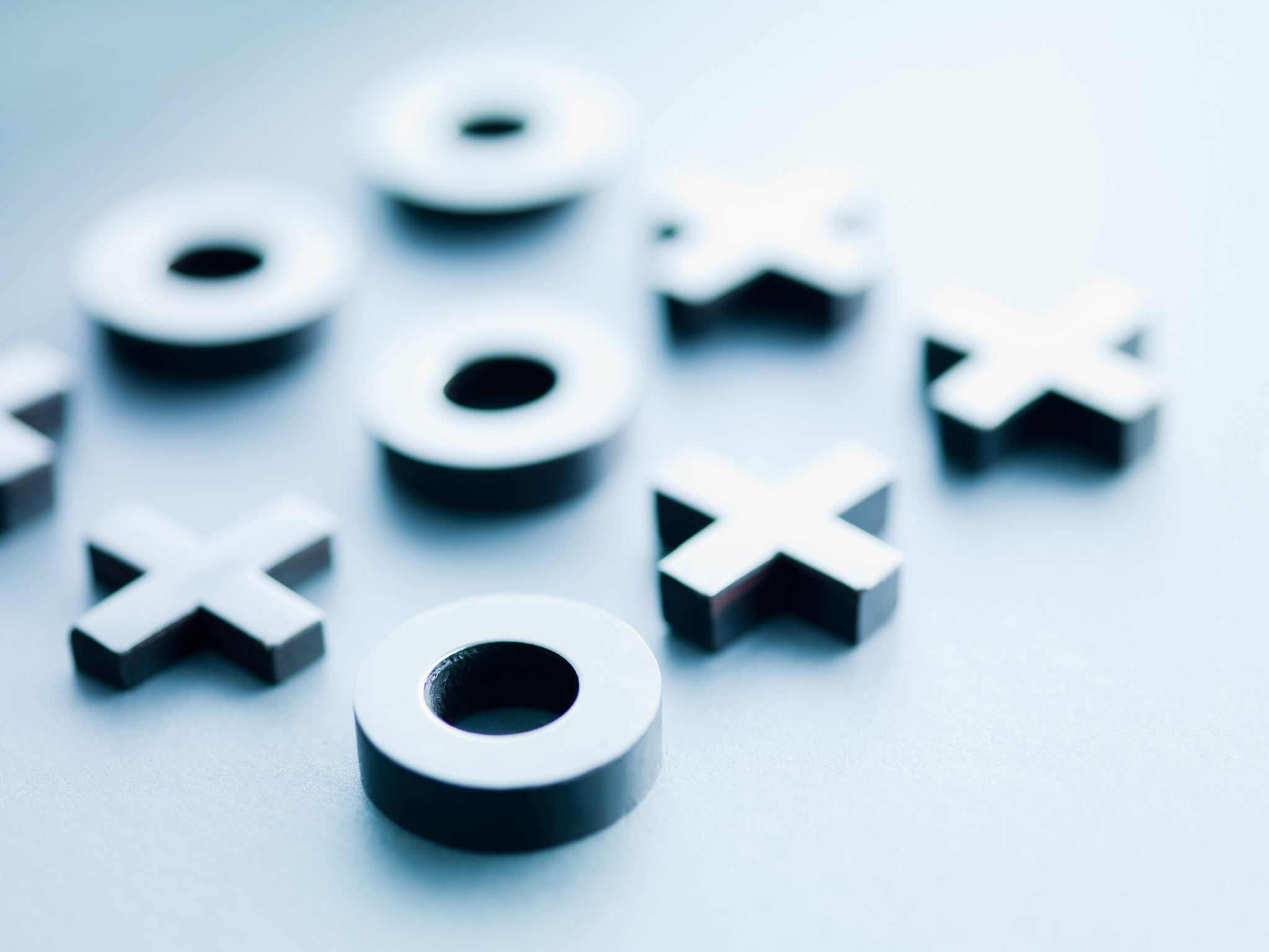 Pathway 2 – Write to  Environmental Health Team
This pathway would involve the pro-bono lawyer drafting instructions to the surveyor and then drafting a comprehensive letter ( or 'Formal Complaint') to the Environmental health team to carry out an inspection under the Housing, Health & Safety Rating System (HHSRS).
Housing Health and Safety Rating System
The Housing Health and Safety Rating System (HHSRS) is a framework used by local authorities to assess housing conditions. 

There are 29 prescribed HHSRS hazards including:
damp and mould
excess heat and cold
risk of falls and electrical hazards
https://www.legislation.gov.uk/uksi/2005/3208/schedule/1/made 

Hazards are divided into category 1 and 2. Category 1 hazards are the most serious where a local authority must take action.

Under the HHSRS a local authority:
carries out inspections of rented housing
identifies whether any specified hazards are present
categorises those hazards according to objective criteria
[Speaker Notes: A hazard is a risk to the health and safety of an occupier. Health includes mental health. It includes risks that come from a deficiency in the property [reg 3(1) Housing Health and Safety Rating System (England) Regulations 2005]

Hazards include
Overcrowding
Excessive cold or heat
Damp and mould growth

The HHSRS is concerned with hazards that are attributable in whole or in part to the design, construction and or maintenance of the dwelling. These would normally be the responsibility of the owner or landlord to remedy. [para 2.32-2.36 Housing Health and Safety Rating System Operating Guidance]

The tenant must allow the landlord access to remedy a defect provided the landlord gives reasonable notice.]
HHSRS
A local authority can also inspect a property for hazards and take enforcement action. A report by a local authority could be used as evidence that a property is unfit for human habitation.

There is no requirement that a local authority must have inspected for a property to be found unfit. 
It might be enough for a tenant to refer to the relevant parts of the HRSRS operating guidance

A home is unfit for human habitation if it is defective to the point where it is not reasonably suitable for occupation.

The courts have held that a property is not reasonably fit for habitation if the state of repair means an occupier might be injured or experience injury to health as a result of ordinary use of the property. Morgan v Liverpool Corporation [1927] 2 KB 131, CA, Summers v Salford Corporation [1943] AC 283
Case Study- Pathway 2
JK has Assured shorthold tenancy. He began complaining that the property was damp and of a water leak from the overflow pipe of the flat above, giving rise to water penetration at the property. This resulted in damage to her property. In brief, the water cascaded down from the overflow pipe, which caused a considerable amount of splashback which soaked into the walls and a door of our client’s property. The drain around the base of the Property, which should have been able to carry the water away, simply could not cope with the quantity of water gushing out constantly from the overflow pipe. As a result of this and other disrepair, her entire flat was damp and there was mould throughout.
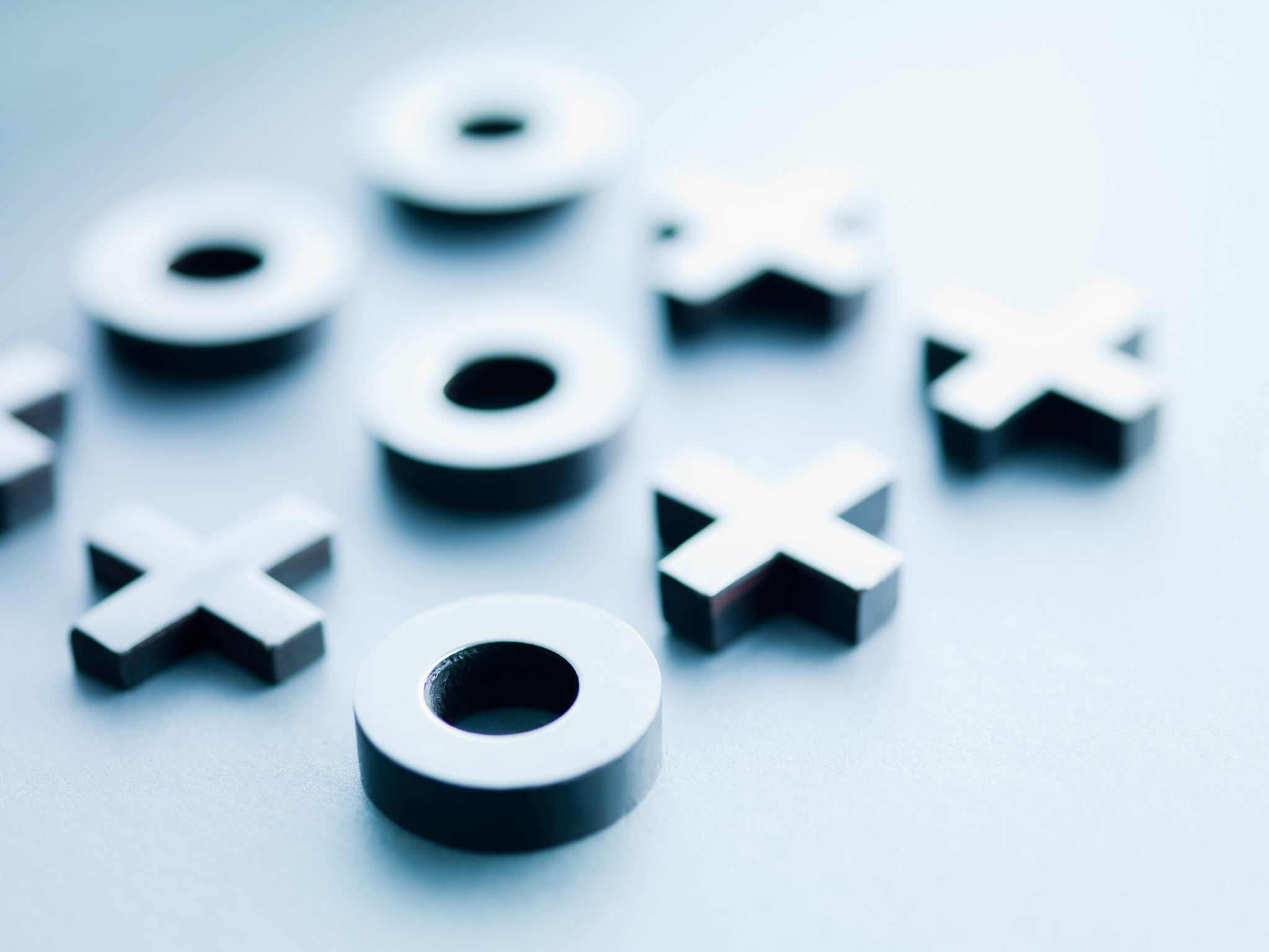 Pathway 3 – Housing Ombudsman
Pathway 3 – Housing Ombudsman
Pathway 3 – Housing Ombudsman
New Complaint Code:
The Ombudsman's complaint handling code is now a statutory requirement for social landlords.
Landlords must recognise the different between a service request and a complaint and set this out in their complaints policy.
Maximum two stages complaint process: 
Acknowledgement of complaint within 5 working days(WD)
Stage 1  response within 10 days, can be extended for another 10 WD
Stage 2 response within 20 working days.
Pathway 3 – Housing Ombudsman
To file a complaint with the Housing Ombudsman, tenants must first exhaust their landlord’s internal complaints procedure. 
The Housing Ombudsman has the power to investigate complaints and to make recommendations to landlords to resolve the issue. The Housing Ombudsman can award compensation
A complaint must be referred to the service within 12 months from the date of the landlord’s final response.
This pathway would involve the pro-bono lawyer drafting instructions to the surveyor and then if required, assisting the client in following the complaint through the landlords’ complaints procedure and then submitting a complaint to the Housing Ombudsman.
Case Study- Pathway 3
GH has a secure tenancy with the London Borough of Tower Hamlets. He lives in a 2-bedroom flat with his wife and 2 children.
The bathroom ventilation fan has stopped working and this has led to a growth of damp and mold. 
GH first reported the disrepair in January 2023. The works had been raised but the council had agreed to fix the ventilation fan, treat the damp and mould on the ceilings and repaint. 
It is now May 2024 , and despite chasing several times a month, the works have not been carried out as agreed. GH has approached UH for assistance.
Case Study- Pathway 3
Check if the local authority’s complaints policy has been exhausted. Stage 1 complaint, stage 2 complaint. 
The pro-bono lawyer could draft instructions to the surveyor and then if required, assist the client in following the complaint through the landlords’ complaints procedure and then submitting a complaint to the Housing Ombudsman
Depending on the outcome of the investigation, the Housing Ombudsman may set out orders and recommendations to the landlord in their report to put things right. This could mean telling the landlord to: 
pay compensation 
apologise  
review its policies and procedures 
complete any outstanding repairs 
Orders aim to put things right to resolve the individual complaint and landlords are obliged to follow the orders. 
Recommendations are made where wider learning or improvement could improve housing services across the landlord for the benefit of other residents.
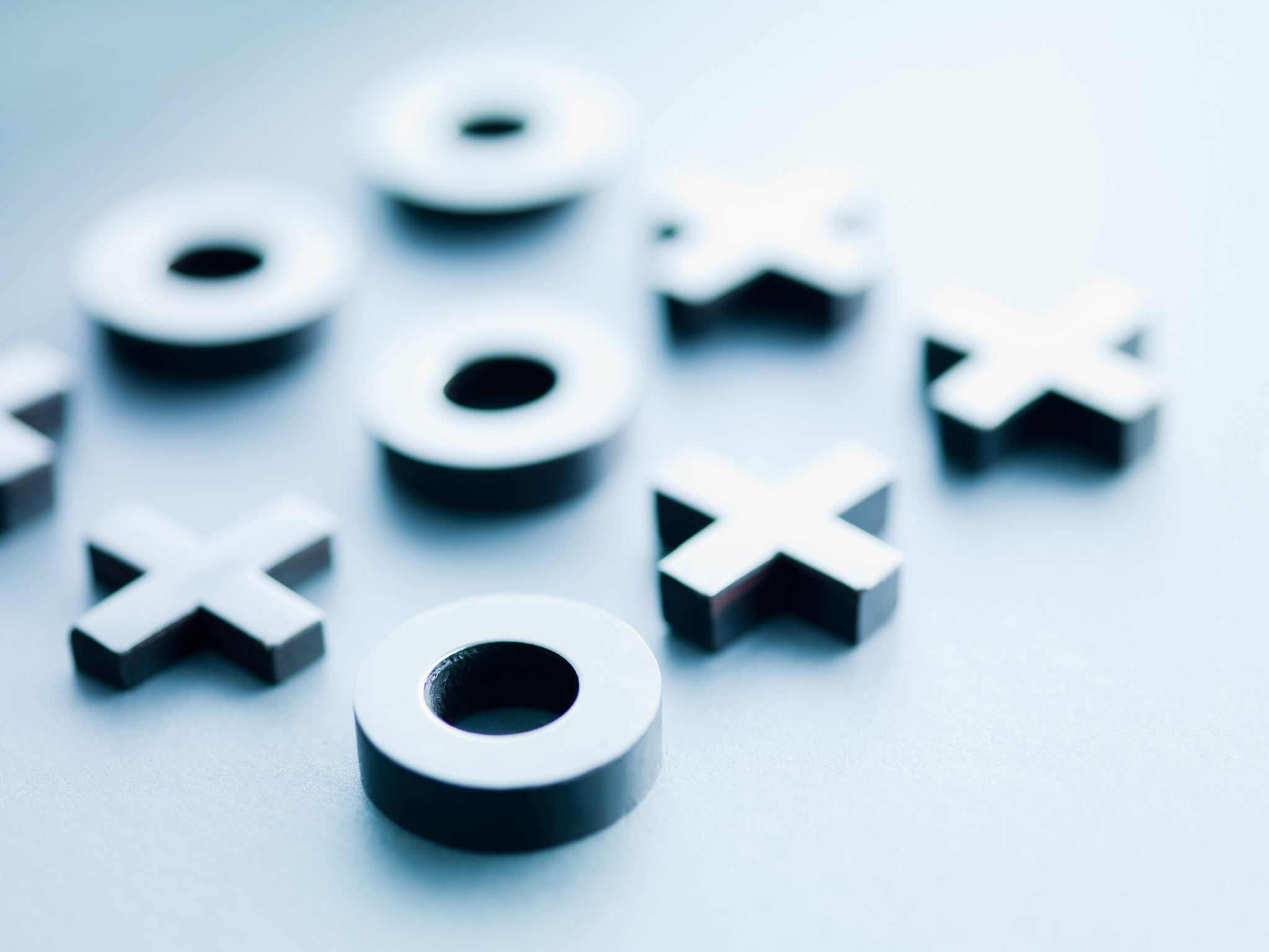 Pathway 4 – Homelessness
Pathway 4 - Homelessness
This pathway would involve the pro-bono lawyer drafting instructions to the surveyor and then using this to draft a “deemed” homeless letter to support the homeless application to the local authority. 

Under Housing Act 1996 s175 (3) a person who has accommodation is homeless if it is unreasonable for them to continue to occupy that accommodation.
Case Study- Pathway 4
AS lives in a studio flat on the third floor of a purpose-built apartment. The flat has a room, a separate kitchen, and a toilet (with bathroom). The size of the only room is 4.3 meter by 4.5 meter. The room is too small to accommodate necessary furniture for the four.  There is no space to put a desk or give children a space to play. There is a double bed, a wardrobe and two cot beds filled out the space of the room. There is no space to keep a desk, or a sofa or toys. The flat suffers from the effects of widespread damp and mould. A year ago, the flat was flooded with sewage water after main pipeline of the building burst open by heavy blockage. The furniture, carpet, clothes were all ruined as a result. AS lives there with his wife and two children. The children are aged 4 and 3.  The four year old suffers from a chronic cough and cold. The three year old has a chronic cough condition, runny nose, and cold. AS himself catches a cold every now and then.
Starting a case
UH will complete initial screening.
Pro-bono advisor will take instructions and interview the client.
Pro-bono advisor will gather relevant evidence.
Discuss with UH supervisor which pathway would be most appropriate for the client.
Request a surveyors report if applicable.
Start Pathway work (ECF application, request for investigation, complaint, homelessness supporting letter)
Resources Available
Training Slides
Recording
Volunteers' handbook
Template letters and applications
Access to University House’s Housing Solicitor who will supervise all work
Q&A